KINEMATICS OF MACHINES (KOM)
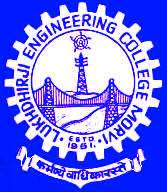 L. E. College, Morbi-2
Industrial Engineering Department

Chapter-02–Velocity and Acceleration Analysis of Mechanisms:
Instantaneous Centre Method
Prepared by Prof. Divyesh B.Patel
Mechanical Engg. Dept
LE. College, Morbi
+919925282644
divyesh21dragon@gmail.com
Method of Location of Instantaneous Centers
In a pin jointed four bar mechanism, as shown in Fig. , AB = 300 mm, BC = CD = 360
mm, and AD = 600 mm. The angle BAD = 60°. The crank AB rotates uniformly at 100 r.p.m. Locate all the instantaneous centers and find the angular velocity of the link BC..
ωAB =2 N/60 = 2 100/60 =10.47
I12	 I13	 I14 
	 
I23	 I24 

I34
vB    =  ωAB ×AB = 10.47 × 0.3 = 3.141 m/s
I12
1
2
0
I13
I14
I23
vB    =  ωBC ×I13B 
ωBC = vB  / I13B
       = 3.141/ 0.5
       = 6.282rad/s
3
4
I34
C
360
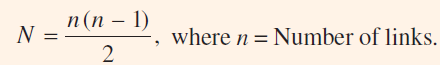 B
I34
I23
n = 4 , N = 6
360
300
600
600
I24
D
A
I14
I12
Method of Location of Instantaneous Centers
Locate all the instantaneous centres of the slider crank mechanism as shown in Fig. The lengths of crank OB and connecting rod AB are 100 mm and 400 mm respectively. If the crank rotates clockwise with an angular velocity of 10 rad/s, find: 1. Velocity of the slider A, and 2. Angular velocity of the connecting rod AB.
I12	 I13	 I14 
	 
I23	 I24 

I34
ωOB =10 rad/s
I13
vOB    =  ωOB × OB 
= 10 × 0.1 = 1 m/s
I12
1
2
0
vB  / I13B  = vA  / I13A  
 vA = vB × I13A / I13B
       = 1 × 0.46/ 0.56                    	=0.82 m/s
I14
I23
4
I34
3
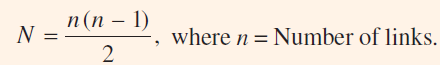 I14  at 
n = 4 , N = 6
I14  at 
I24
B
400
100
vB  / I13B  = vA  / I13A = ωAB 
vB  / I13B 	=1/0.56 = 1.78 rad/s
I23
I34
450
600
O
A
I12
Method of Location of Instantaneous Centers
A mechanism, as shown in Fig., has the following dimensions: OA = 200 mm; AB = 1.5 m; BC = 600 mm; CD = 500 mm and BE = 400 mm. Locate all the instantaneous centres. If crank OA rotates uniformly at 120 r.p.m. clockwise, find 1. the velocity of B, C and D, 2. the angular velocity of the links AB, BC and CD.
I12	 I13	 I14 	 I15 	I16 
	 
I23	 I24  	I25  	I26

I34 	 I35 	I36 

I45 	 I46

I56
2
I12
I23
0
1
3
I14
I16
I34
4
6
I45
I56
5
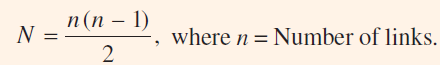 I45
I56
D
E
A
n = 6 , N = 15
I23
I16
I12
C
300
400
0.1 m
O
I14
1.35m
Prepared by Prof. D.B.Patel
Mechanical Engg. Dept
LE. College, Morbi
I34
B
Method of Location of Instantaneous Centers
I12	 I13	 I14 	 I15 	I16 
	 
I23	 I24  	I25  	I26

I34 	 I35 	I36 

I45 	 I46

I56
2
0
I12
I23
1
3
I14
I16
I34
4
6
I45
I56
5
I45
I56
D
E
A
I23
I16
I12
I24
C
O
I14
I34
B
Prepared by Prof. D.B.Patel
Mechanical Engg. Dept
LE. College, Morbi
Method of Location of Instantaneous Centers
I12	 I13	 I14 	 I15 	I16 
	 
I23	 I24  	I25  	I26

I34 	 I35 	I36 

I45 	 I46

I56
2
0
I12
I23
1
3
I14
I16
I34
4
6
I45
I56
5
I13
I45
I56
D
E
A
I23
I16
I12
I24
C
O
I14
I34
B
Prepared by Prof. D.B.Patel
Mechanical Engg. Dept
LE. College, Morbi
Method of Location of Instantaneous Centers
I12	 I13	 I14 	 I15 	I16 
	 
I23	 I24  	I25  	I26

I34 	 I35 	I36 

I45 	 I46

I56
2
0
I12
I23
1
3
I14
I16
I34
4
6
I45
I56
5
I13
I16  at 
I16  at 
I45
I56
I46
D
E
A
I23
I16
I12
I24
C
O
I14
I34
B
Prepared by Prof. D.B.Patel
Mechanical Engg. Dept
LE. College, Morbi
Method of Location of Instantaneous Centers
I12	 I13	 I14 	 I15 	I16 
	 
I23	 I24  	I25  	I26

I34 	 I35 	I36 

I45 	 I46

I56
2
0
I12
I23
1
3
I14
I16
I34
4
6
I45
I56
5
I13
I16  at 
I16  at 
I45
I56
I46
D
E
A
I23
I16
I12
I24
C
O
I14
B
I34
I15
Prepared by Prof. D.B.Patel
Mechanical Engg. Dept
LE. College, Morbi
Method of Location of Instantaneous Centers
I12	 I13	 I14 	 I15 	I16 
	 
I23	 I24  	I25  	I26

I34 	 I35 	I36 

I45 	 I46

I56
2
0
I12
I23
1
3
I14
I16
I34
4
6
I45
I56
5
2
I13
I12
I16  at 
I16  at 
1
I24
I45
I56
I46
D
E
I15
4
A
I23
I16
I45
I12
I24
C
5
O
I14
I25
B
I34
I15
Prepared by Prof. D.B.Patel
Mechanical Engg. Dept
LE. College, Morbi
Method of Location of Instantaneous Centers
I12	 I13	 I14 	 I15 	I16 
	 
I23	 I24  	I25  	I26

I34 	 I35 	I36 

I45 	 I46

I56
2
0
I12
I23
1
3
I14
I16
I34
4
6
I45
I56
5
2
I13
I12
I16  at 
I16  at 
I16  at 
1
I24
I45
I56
I46
I16
D
E
A
4
6
I46
I23
I16
I12
I24
C
O
I14
I25
B
I26
I34
I15
Prepared by Prof. D.B.Patel
Mechanical Engg. Dept
LE. College, Morbi
Method of Location of Instantaneous Centers
I12	 I13	 I14 	 I15 	I16 
	 
I23	 I24  	I25  	I26

I34 	 I35 	I36 

I45 	 I46

I56
I36
2
0
I12
I23
1
3
I16  at 
I14
I16
I34
4
6
I45
I56
5
I13
I16  at 
I13
I16  at 
I16  at 
1
3
I45
I34
I56
I16
I46
D
E
A
I23
I16
6
4
I12
I24
C
I35
I46
O
I14
I25
B
I26
I34
I15
Prepared by Prof. D.B.Patel
Mechanical Engg. Dept
LE. College, Morbi
Method of Location of Instantaneous Centers
I12	 I13	 I14 	 I15 	I16 
	 
I23	 I24  	I25  	I26

I34 	 I35 	I36 

I45 	 I46

I56
I36
2
0
I12
I23
1
3
I16  at 
I14
I16
I34
4
6
I45
I56
5
I13
I16  at 
3
I16  at 
I16  at 
I36
I45
I34
I56
I46
D
E
A
4
6
I23
I16
I12
I24
C
I35
I56
I45
5
O
I14
I25
B
I26
I34
I15
Prepared by Prof. D.B.Patel
Mechanical Engg. Dept
LE. College, Morbi
Thank you